Tricuspid Valve Replacement in Patients with Tricuspid Regurgitation: 6-Month Outcomes from the TRISCEND Study
Susheel Kodali, MD
Columbia University Irving Medical Center
On Behalf of the TRISCEND Study Investigators
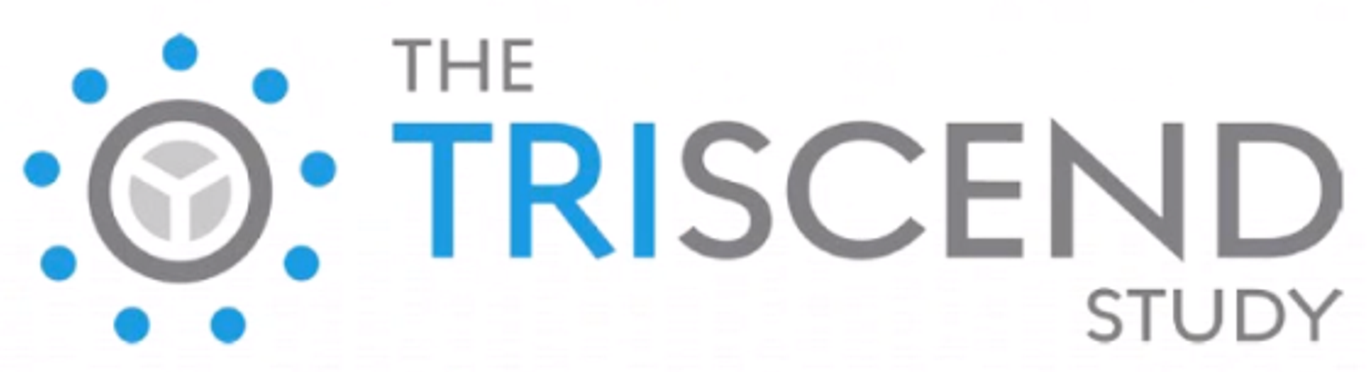 Disclosure Statement of Financial Interest
Within the past 12 months, I or my spouse/partner have had a financial interest/arrangement or affiliation with the organization(s) listed below.
Faculty disclosure information can be found on the app
Tricuspid Regurgitation Challenges
Mortality Increases with TR Severity
Prevalent
Undertreated
Medical Therapy Limited Benefit
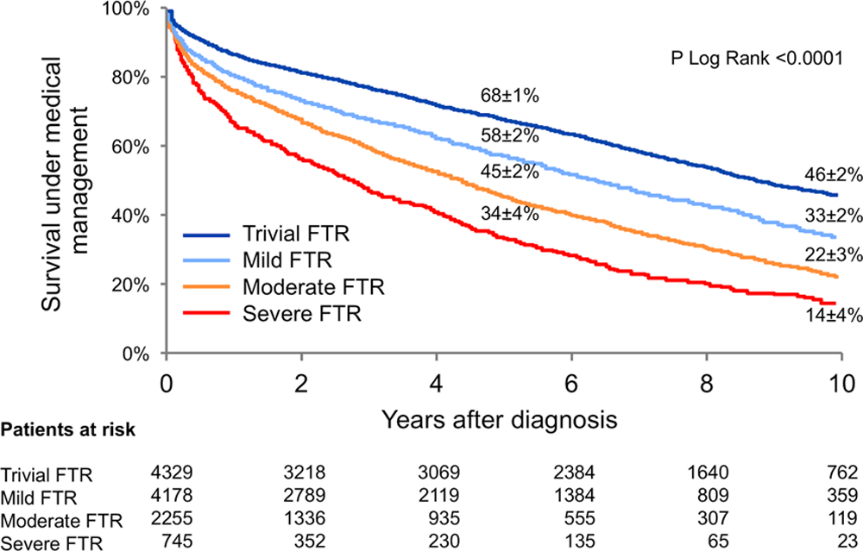 Medical therapy options limited
U.S. Prevalence:​
2.4 million
10,000 TR surgeries/​
year
Transcatheter Therapies Are Emerging
Benfari et al. 2019 Circulation; 140:196-206.
E
Enriquez-Sarano, et al. 2019 Prog Cardiovasc Dis, 62: 447-51.
EVOQUE Tricuspid Valve Replacement System
Unique valve design engages leaflets, chords, and annulus to achieve secure placement
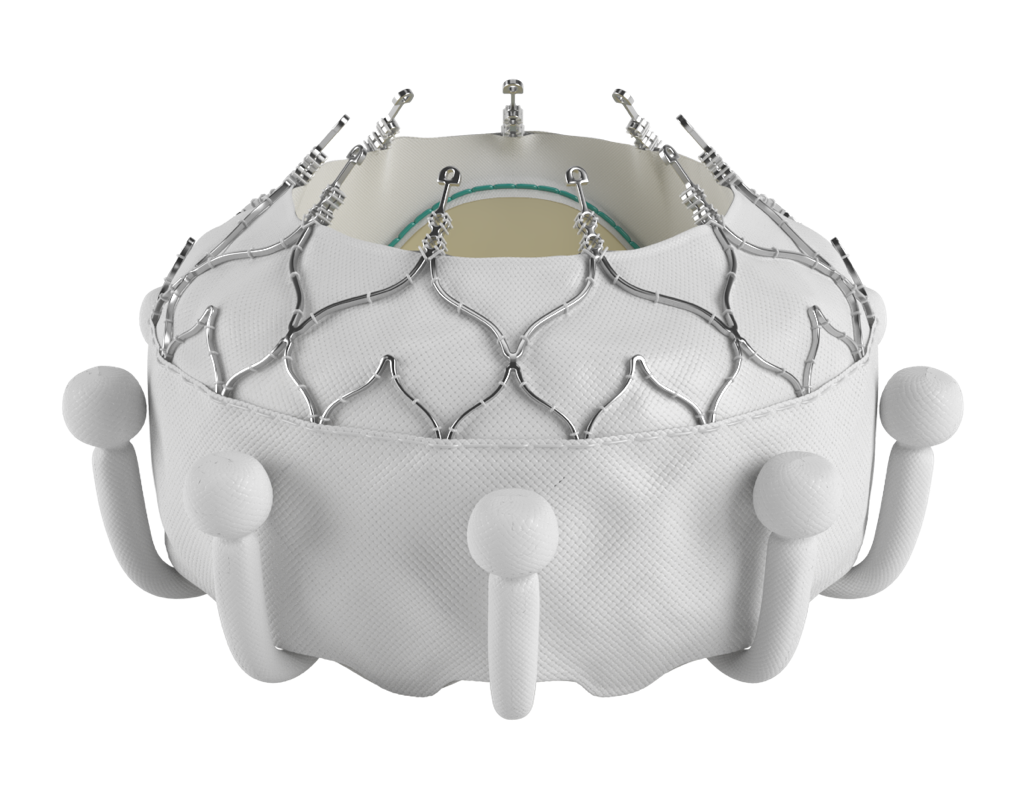 Anchors compatible with pre-existing leads and respect the native anatomy
Conforming frame designed to achieve optimal retention force 
Multiple sizes offer treatment for a broad range of tricuspid pathologies and anatomies (44, 48, 52 mm)
28F transfemoral delivery system compatible with all valve sizes
CAUTION: Investigational device. Limited by Federal (or United States) law to investigational use.
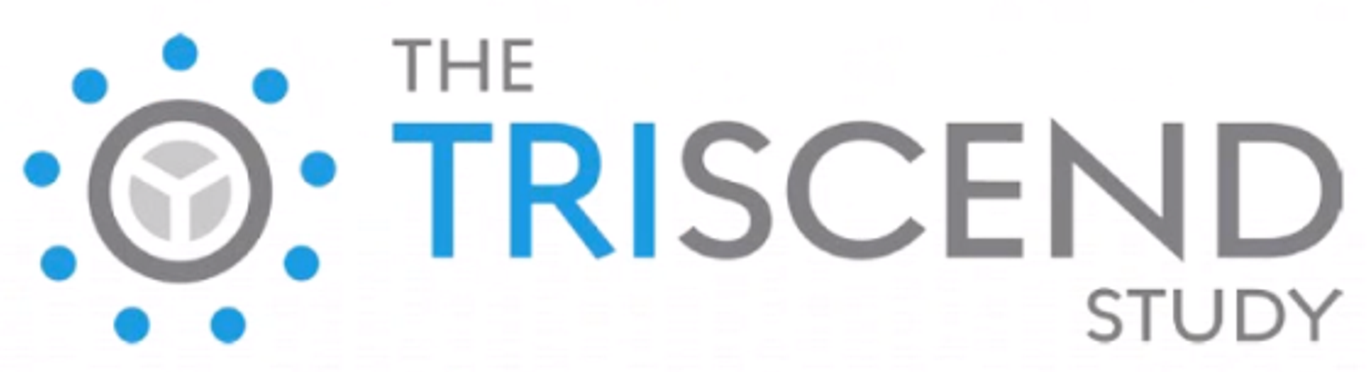 Patients with symptomatic ≥moderate tricuspid regurgitation
Functional or degenerative TR
Signs and/or symptoms or prior heart failure hospitalizations from TR despite optimal medical therapy
Heart team assessment
Prospective, single-arm, multicenter study
Purpose:  Evaluate the safety and performance of the transfemoral EVOQUE tricuspid valve replacement system in tricuspid regurgitation
Trial oversight
Central screening committee
Echocardiographic core laboratory
Clinical events committee
Data safety monitoring board
EVOQUE valve replacement system
Endpoints:
 Device and procedural success
Composite of major adverse events (MAEs) at 30 days
TR reduction
Follow-up: 30 days, 6 months, 1 year, and annually up to 5 years
NCT04221490
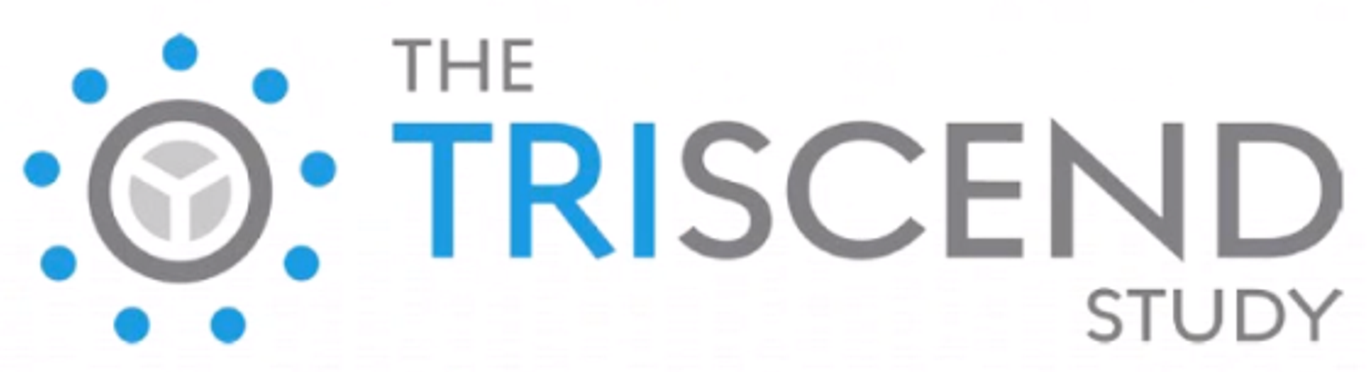 Participating Sites
Reflects patient enrollment in the current data set
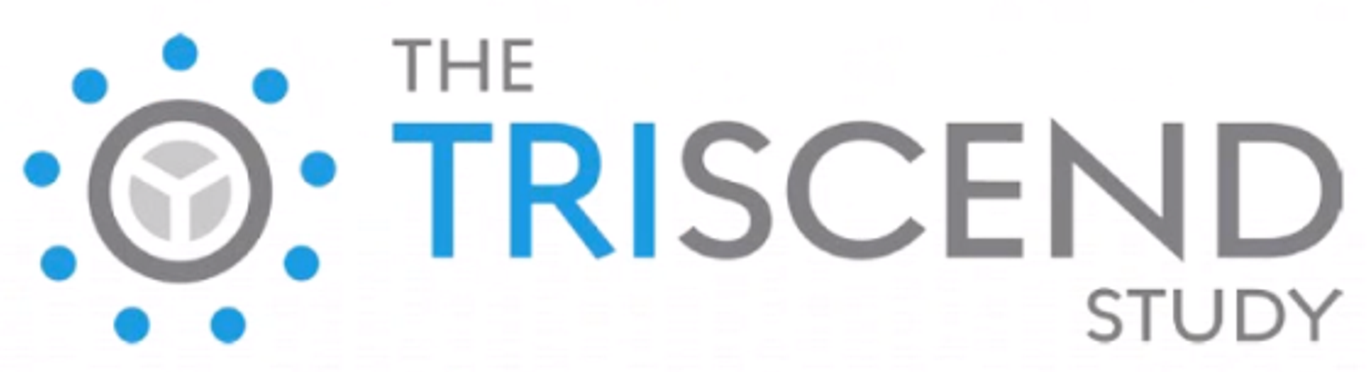 Study Enrollment
Enrolled patientsN=132
Follow up not due n=29
Pending visit n=27
Missed visit n=10
All-cause mortality n=5
Exited for other reasons n=5
6 month follow up
n=56
1n=130 2Core lab: Baylor, Scott and White Research Institute; n=129. CABG, coronary artery bypass graft; ICD, implantable cardioverter defibrillator; NYHA, New York Heart Association; sPAP, systolic pulmonary artery pressure; STS, Society of Thoracic Surgeons; TR, tricuspid regurgitation
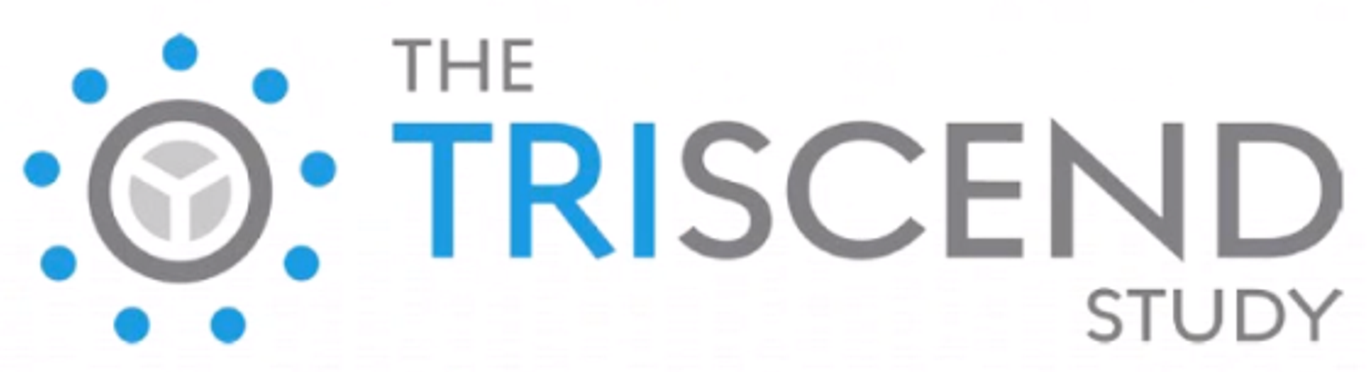 Procedural Characteristics and Hospital Disposition
*Device deployed and delivery system retrieved at exit from the cardiac catheterization laboratory. One patient had two device attempts.
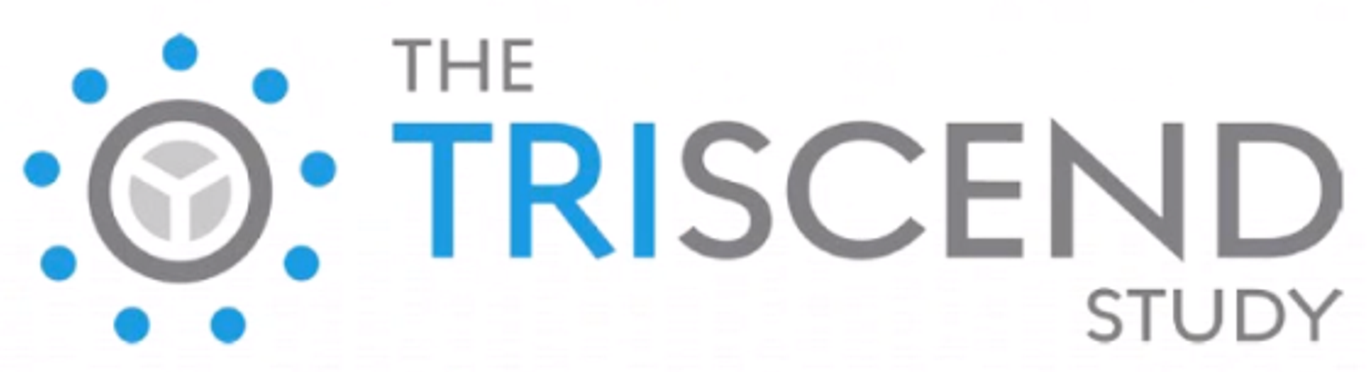 CEC Adjudicated Major Adverse Events at 30 Days
81.5% of patients had no MAEs at 30 days
aDenominator for % calculation includes all patients who reached 30-day follow-up as well as any patients who experienced an MAE prior to follow-up. bSevere bleeding is defined as major, extensive, life-threatening, or fatal bleeding per Mitral Valve Academic Research Consortium (MVARC).
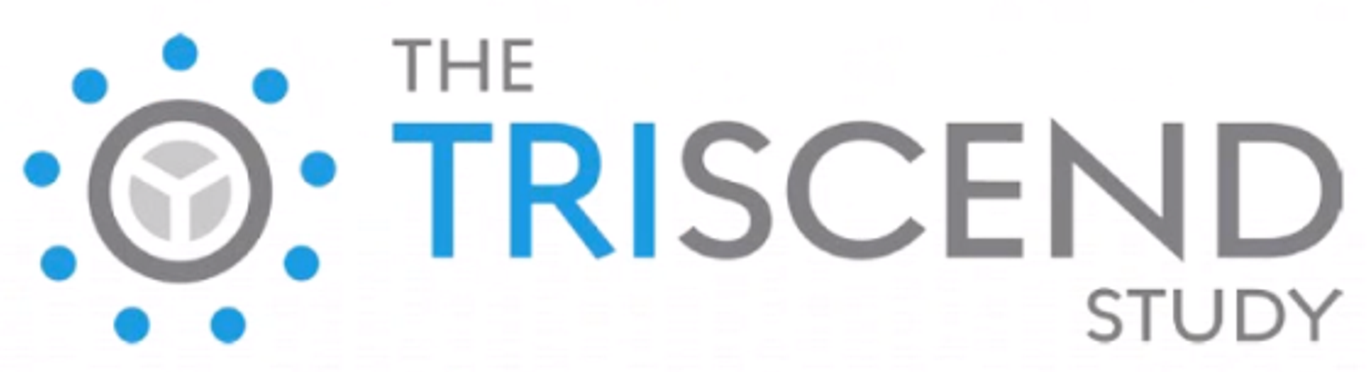 Significant Reduction in TR Severity by Core Lab1 at 6 Months
TR Severity at 6 Months
TR Severity at Discharge
p < 0.001a
p < 0.001a
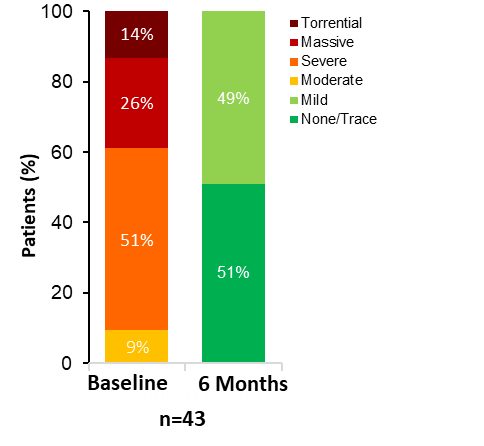 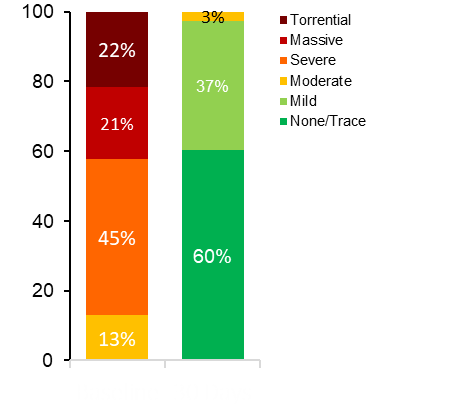 Patients (%)
100%
97%
No residual TR post implant with EVOQUE valve
≥1 grade reduction in 100% at discharge and 6 months
Baseline
Discharge
≥2 grade reduction in 95% at discharge and 98% at 6 months
n=116
1Core lab: Baylor, Scott and White Research Institute; aWilcoxon signed-rank test. TR, tricuspid regurgitation
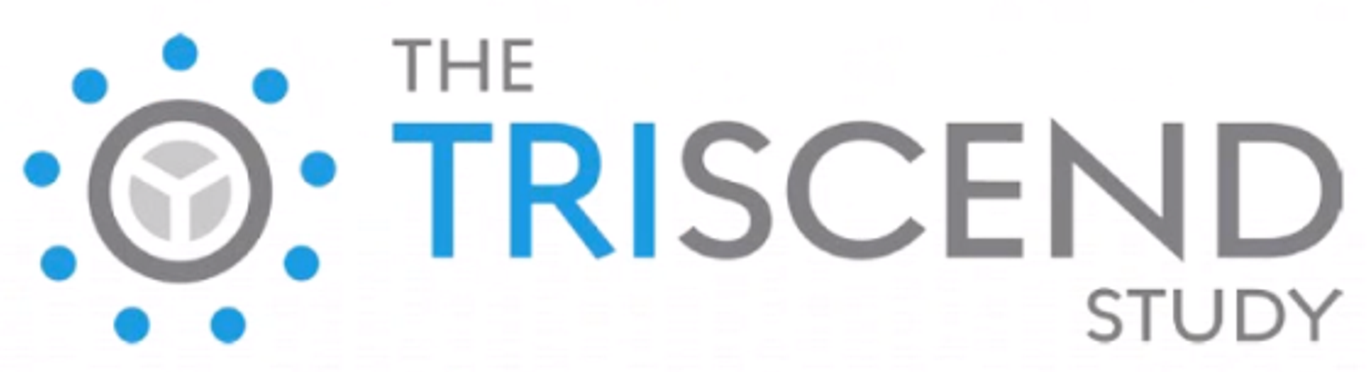 Composite Major Adverse Events (%) to 6 Months
Kaplan-Meier Analysis
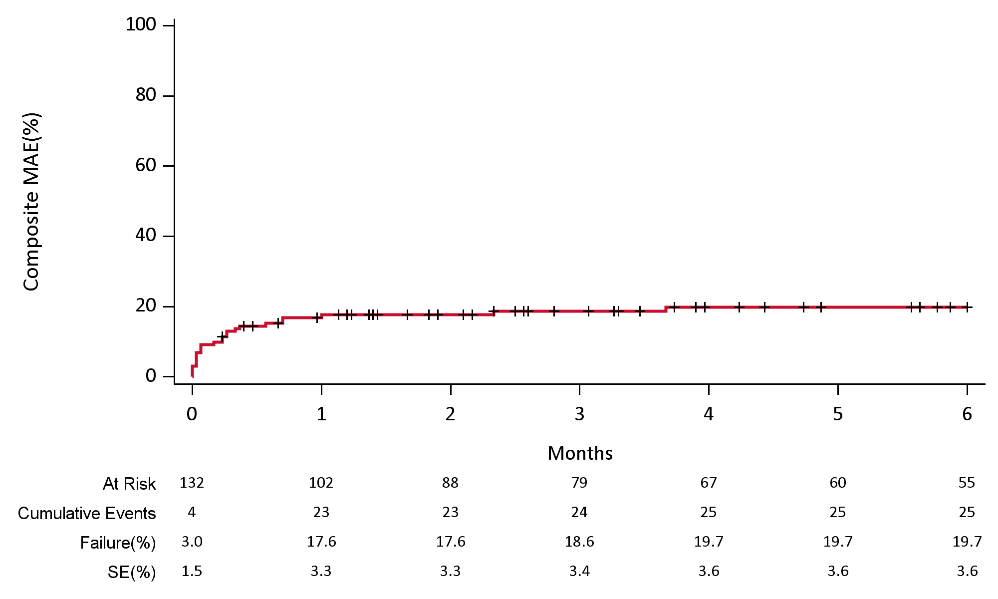 20±4%
18±3%
55
At Risk
102
CEC adjudicated MAEs between 30 days and 6 months included: 2 non-elective tricuspid valve re-interventions (PODs 49 and 110), 2 severe bleeds (traumatic hematoma at POD 32 and GI bleed at POD 127), 1 cardiovascular death (cardiac arrest POD 70)
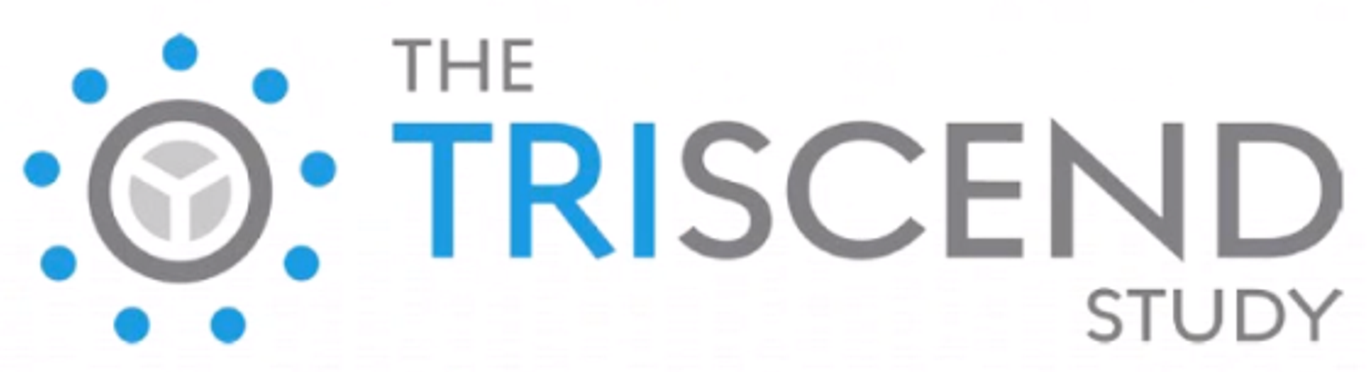 High Survival Rate and Freedom from Heart Failure Hospitalization to 6 Months
Freedom from Heart Failure Hospitalization
Survival
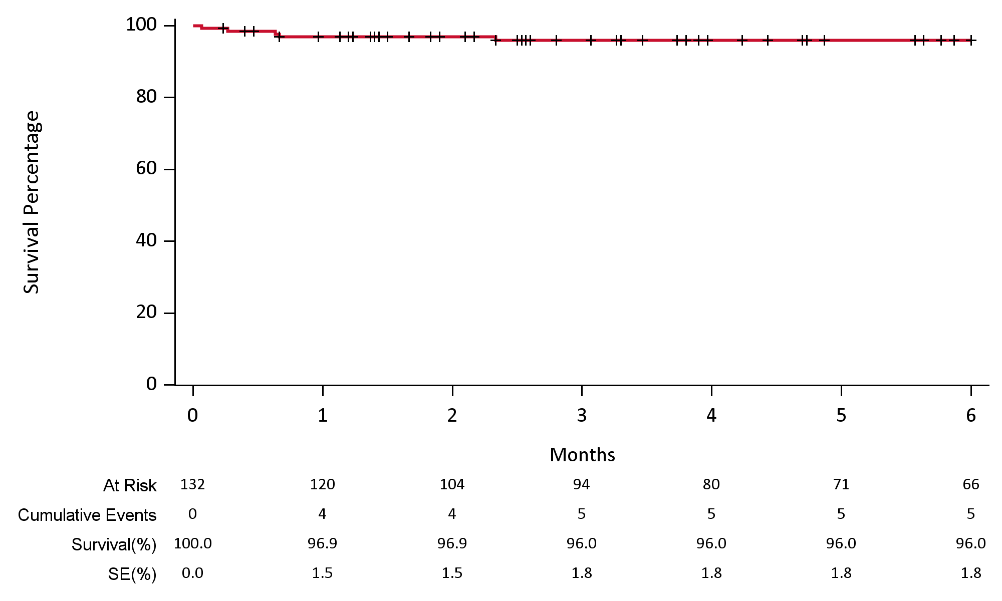 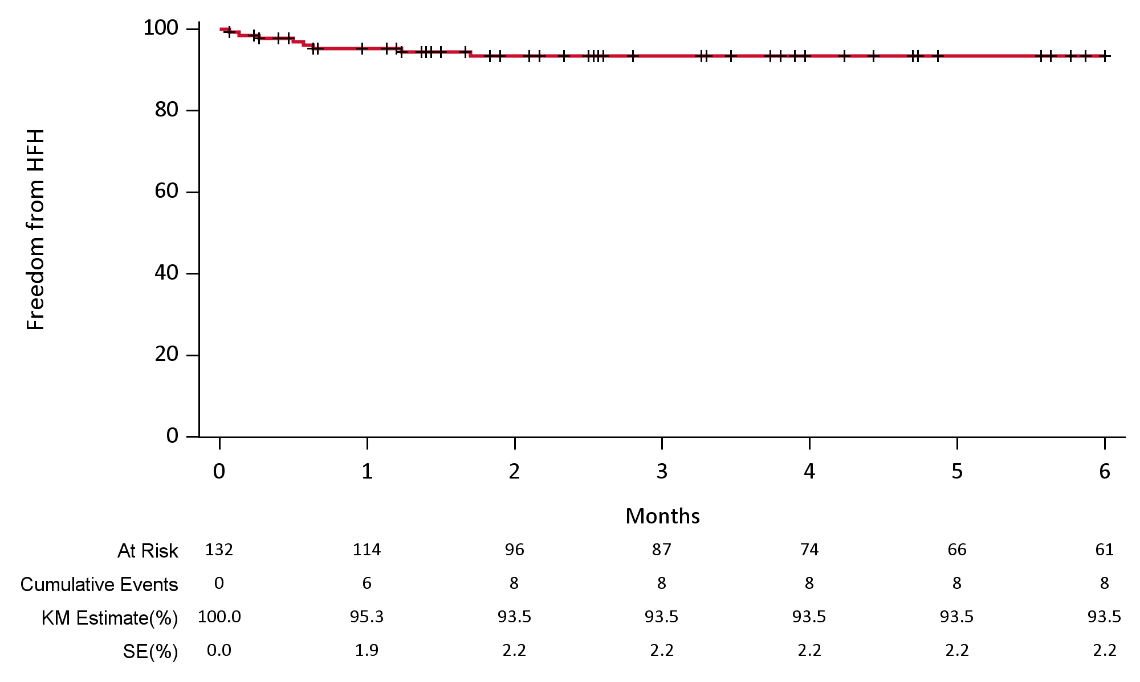 97±2%
96±2%
95±2%
94±2%
66
At Risk
120
61
At Risk
114
Kaplan-Meier analysis
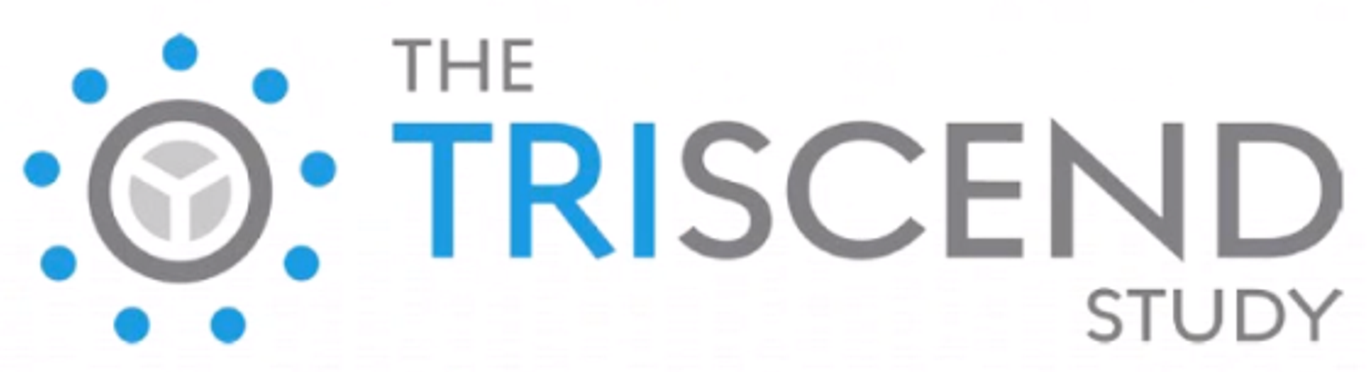 Significantly Improved Functional and Quality of Life Outcomes at 6 Months
6MWD - Distance Walked (m)
KCCQ Score
NYHA Class
6MWD
p < 0.001b
Δ=56 m
p < 0.001b
Δ=27 points
p < 0.001a
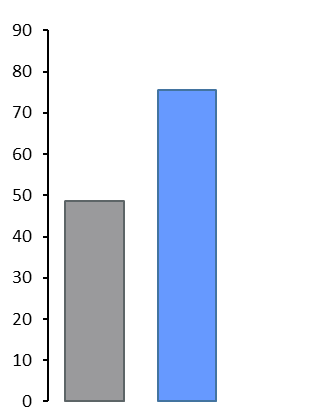 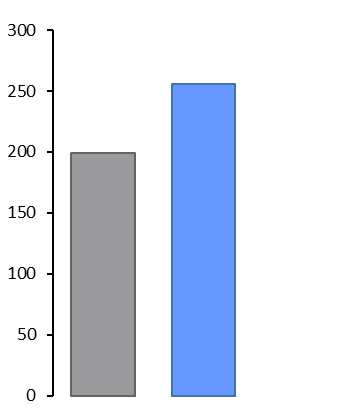 KCCQ - Overall Score
75.6
 ± 20.8
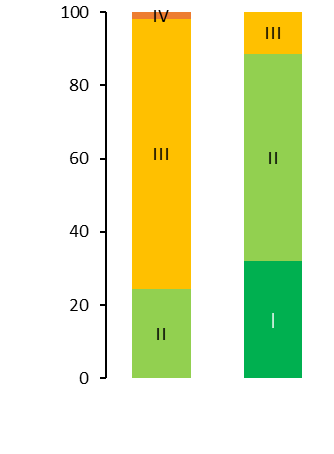 255.8
 ± 109.9
NYHA - Patients (%)
199.5 
± 123.4
48.6 
± 22.8
89%
6 Months
Baseline
6 Months
Baseline
6 Months
Baseline
n=53
n=53
n=53
aWilcoxon signed-rank test; bPaired t-test. NYHA Class, New York Heart Association functional classification; 6MWD, 6-minute walk distance; KCCQ, Kansas City Cardiomyopathy Questionnaire
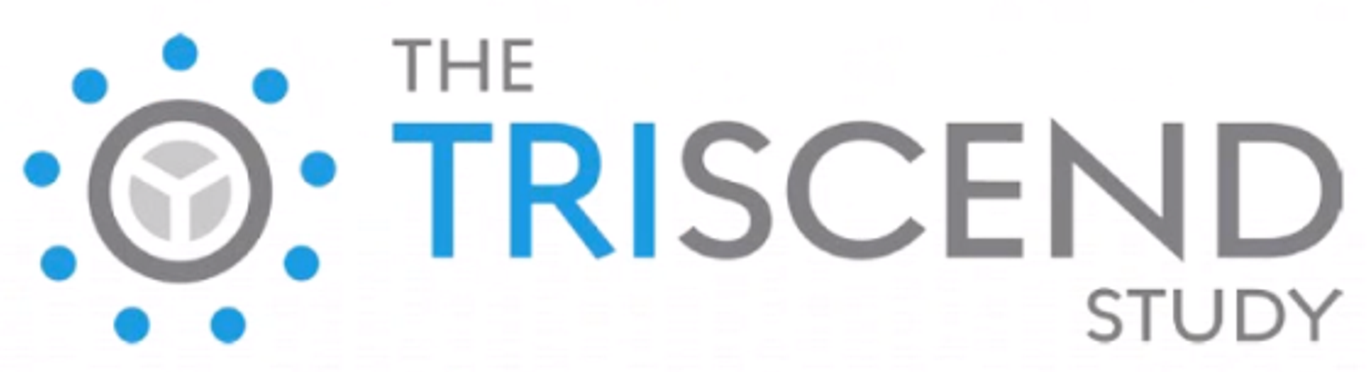 Conclusions
Transfemoral tricuspid valve replacement with the EVOQUE system demonstrated favorable 30-day outcomes sustained at 6 months
Significant TR reduction by core laboratory assessment, with 100% of patients having mild or less TR at 6 months 
Six month results demonstrated 96% survival and 94% freedom from heart failure hospitalization
Significant improvements in NYHA class, KCCQ score, and 6MWD
Randomized pivotal trial (TRISCEND II, NCT04482062) is underway